body
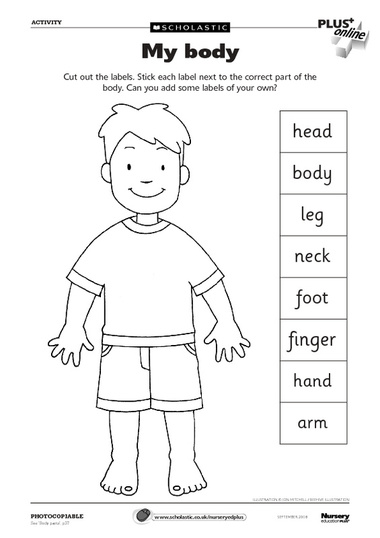 vücut
head
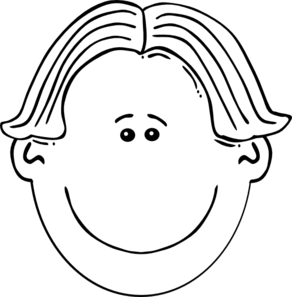 kafa
hair
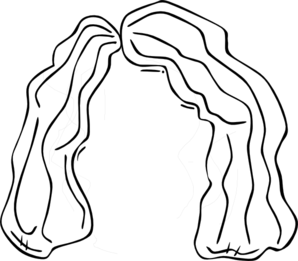 saç
eye
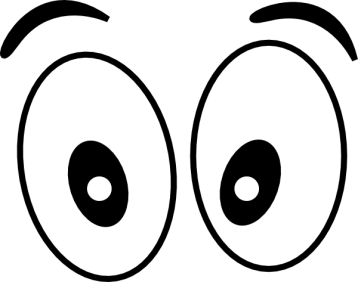 göz
nose
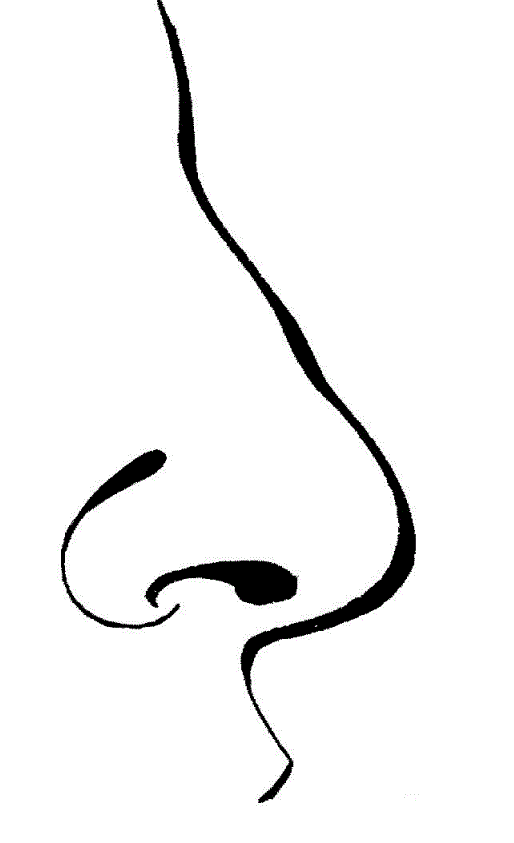 burun
ear
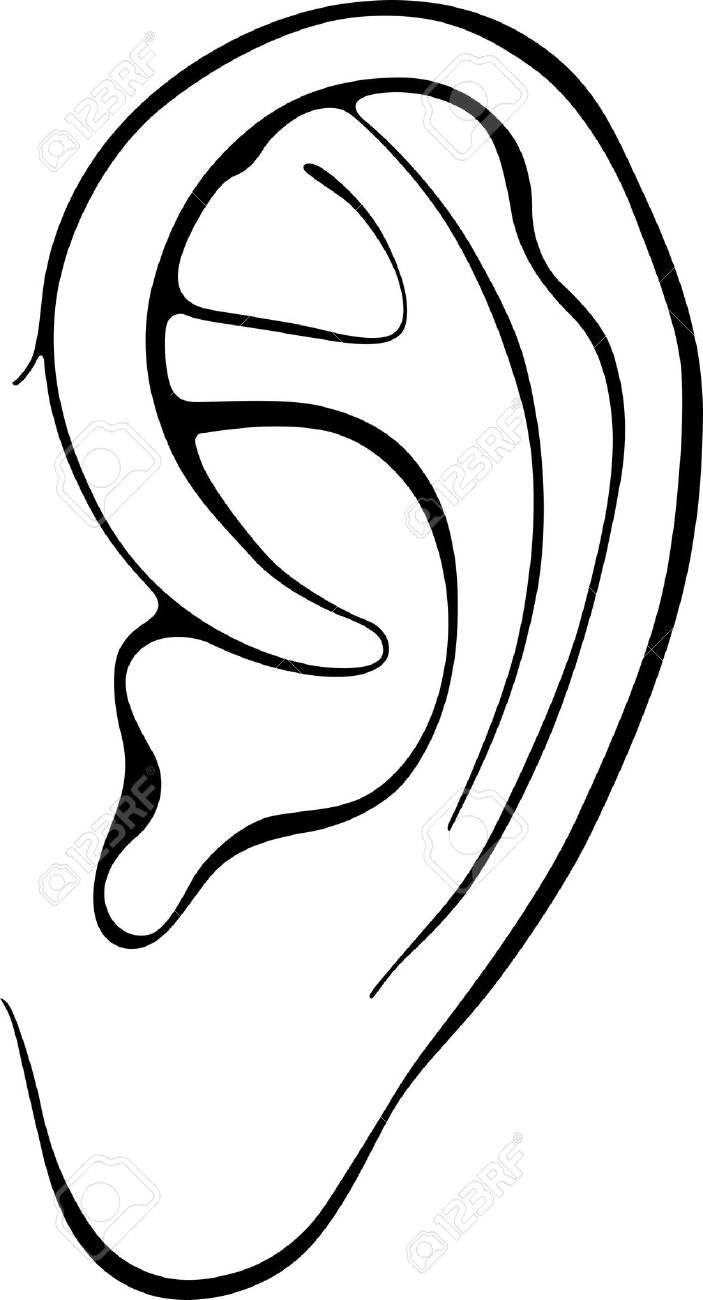 kulak
mouth
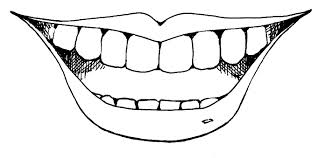 ağız
arm
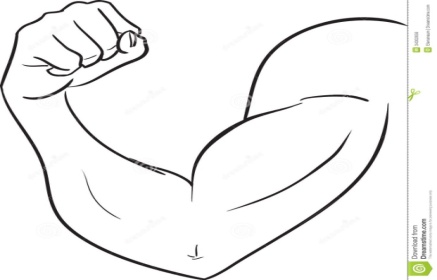 kol
hand
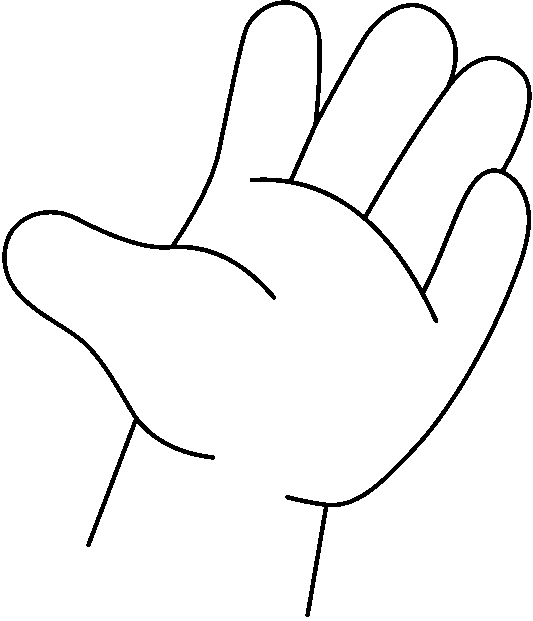 el
finger
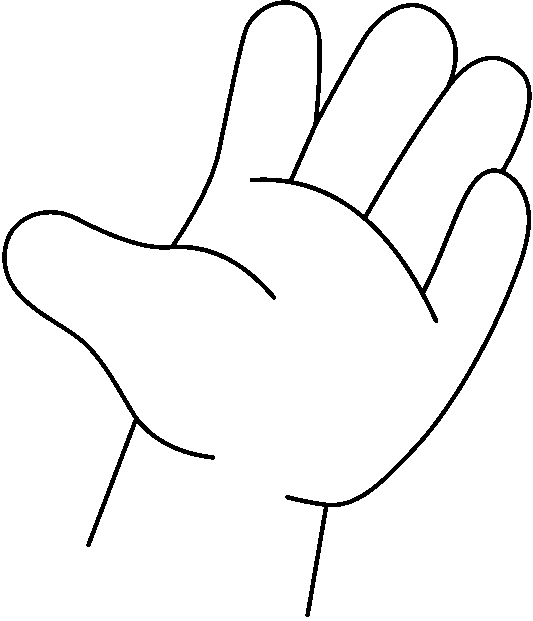 parmak
leg
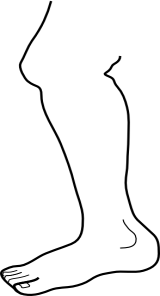 bacak
knee
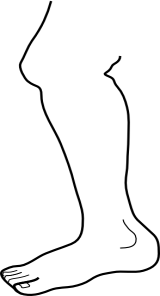 diz
foot
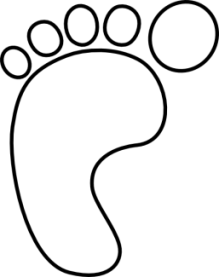 ayak
feet
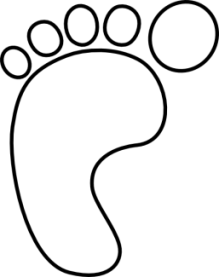 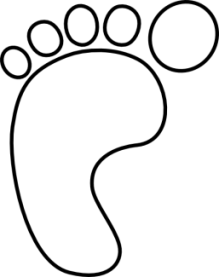 ayaklar
toe
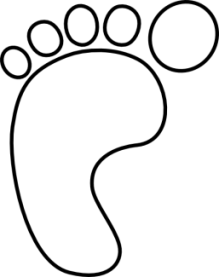 ayak parmağı
raise
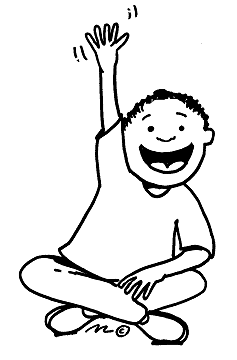 el kaldırmak
point
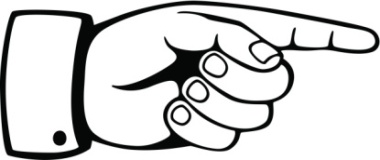 işaret etmek
show
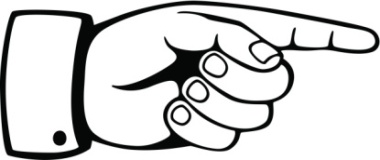 göstermek
touch
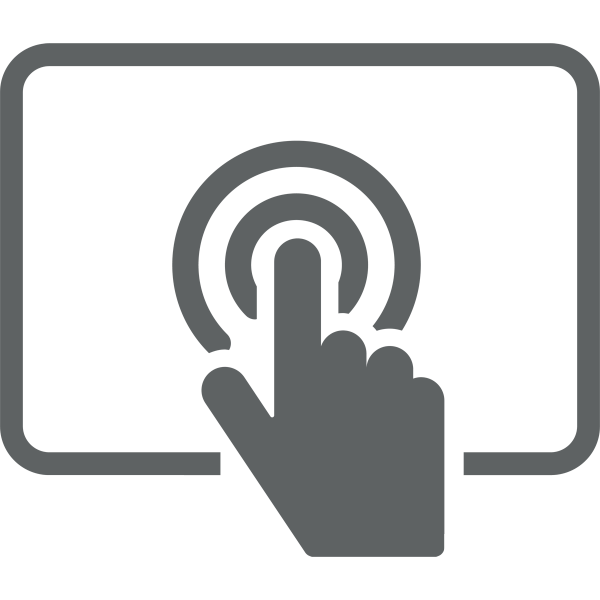 dokunmak
www.eegitimim.com
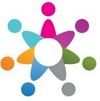